23/10/2013
FRACTIONS, DECIMALS &
 PERCENTAGES
Fractions, decimals and percentages are just three ways of saying the same thing.
½
0.5
50%
DECIMALS
FRACTIONS
EXAMPLES:

 0.8 = 

 0.45 = 

 0.123 = 

 0.2917 =
Starting from the decimal point, count the decimal places. If there is one decimal place, put the number over 10 and reduce. If there are two places, put the number over 100 and reduce...
FRACTIONS
DECIMALS
EXAMPLES: 

¼ = 

2/5 = 

12/50 = 

3/8 = 

9/ 12 =
Change denominator to a multiple of 10
OR
 NUMERATOR ÷ DENOMINATOR
PERCENTAGES
FRACTIONS
EXAMPLES: 

   2/10 =                            b) 3/25 = 

c)   7/50 =                            d) 3/16 =
Make the denominator 100, then the answer is the numerator with a percentage sign
3
8
PERCENTAGES
FRACTIONS
You can also multiply by 100%
EXAMPLE:
What is           as a percentage?
1%
1 part per hundred
1
0.01
100
FRACTIONS
PERCENTAGES
A percentage is just a special type of fraction.
means
or
=
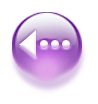 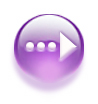 [Speaker Notes: Explain the meaning of 1% with reference to fractions and decimals.
We can work out 1% of something by dividing it by 100.]
PERCENTAGES
FRACTIONS
Write percentage over 100, then simplify
EXAMPLES:
48% =                   b)  75% = 

c)    92% =                   d)  63% =
DECIMALS
PERCENTAGES
EXAMPLES: 

0.23 = 

0.8 = 

0.56 = 

0.231 =
X 100
DECIMALS
PERCENTAGES
EXAMPLES: 

55% = 

34.5% = 

75% = 

97% =
÷ 100
Fractions
Decimals
Write percentage over
100 then simplify
Percentages
Numerator ÷ Denominator
x 100
÷ 100
FDP millionnaire.ppt